Simulation of the field map in the solenoid magnet
Do Gyun Kim (IBS)
2012. 12. 16
LAMPS Workshop 2012
Solenoid (bump coil)
Solenoid (20mm*2000mm)
(J: 100 A/mm2)
Solenoid with Bump coil
(Hb:100mm, Wb:180mm)
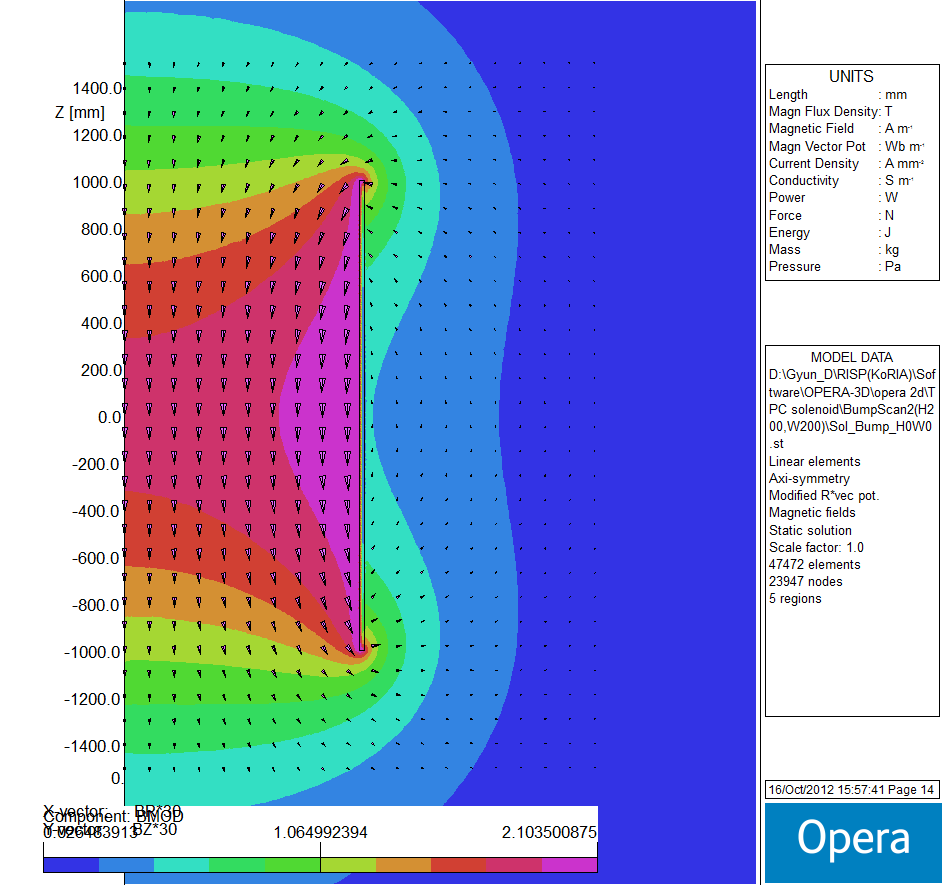 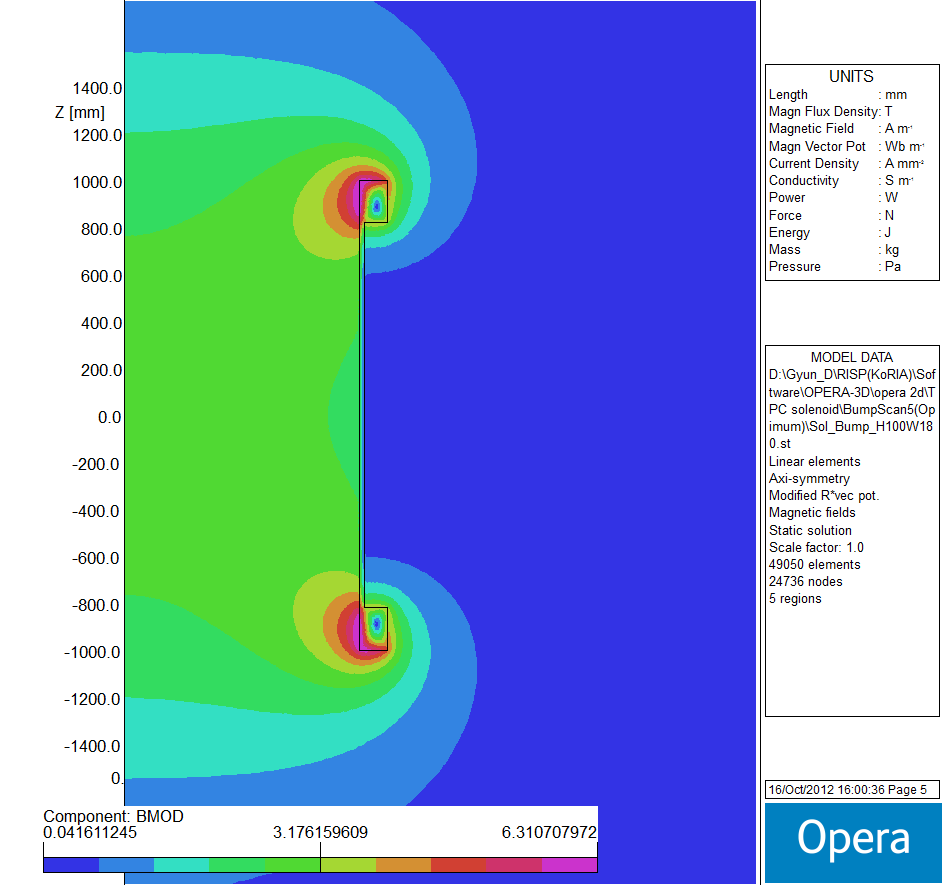 Field uniformity (Bump coil)
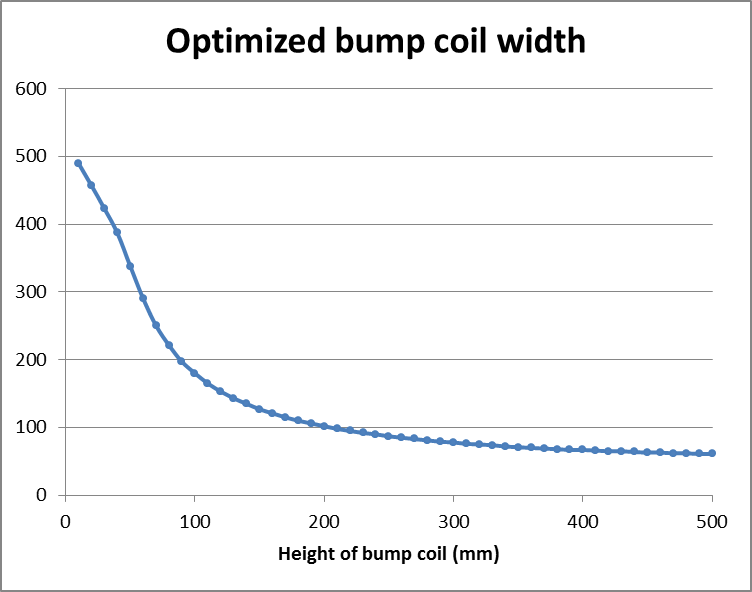 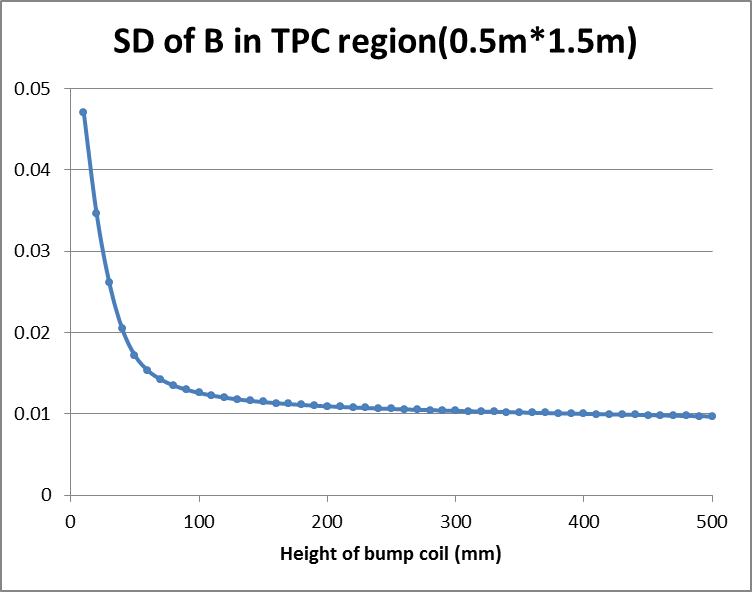 As the height of bump coil increases, optimized width of bump coil decreases.
Standard deviation of B-field in the TPC region decreases with increasing height of bump coil.
Field uniformity (Iron plate)
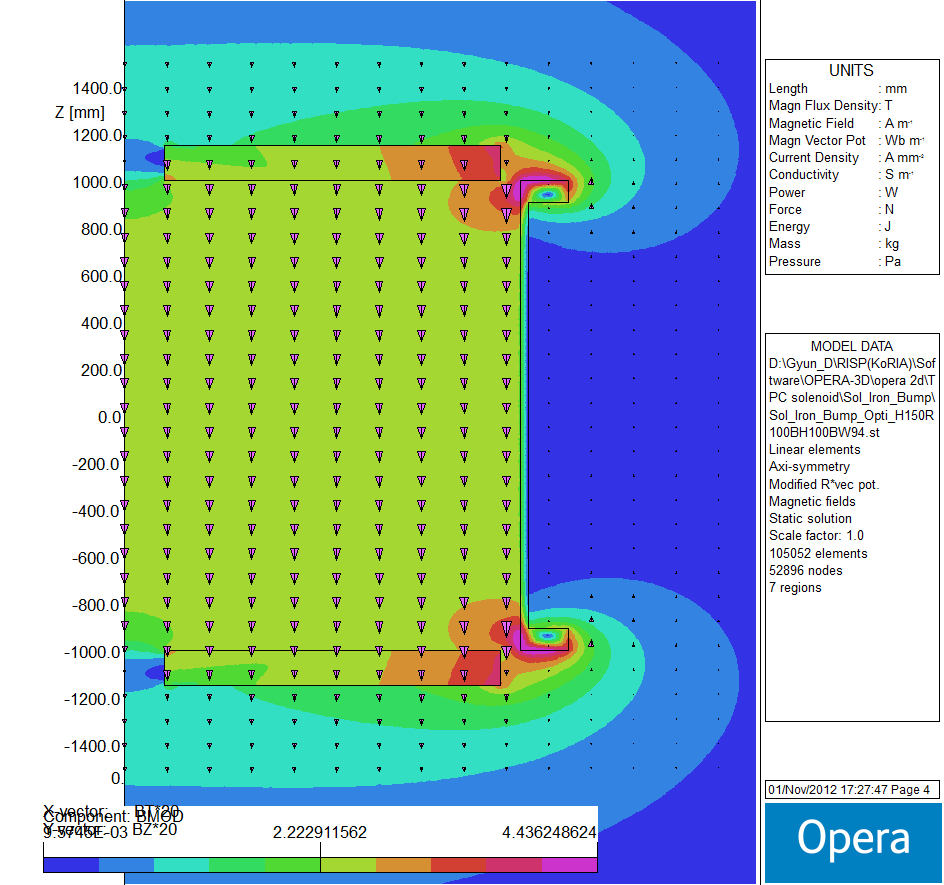 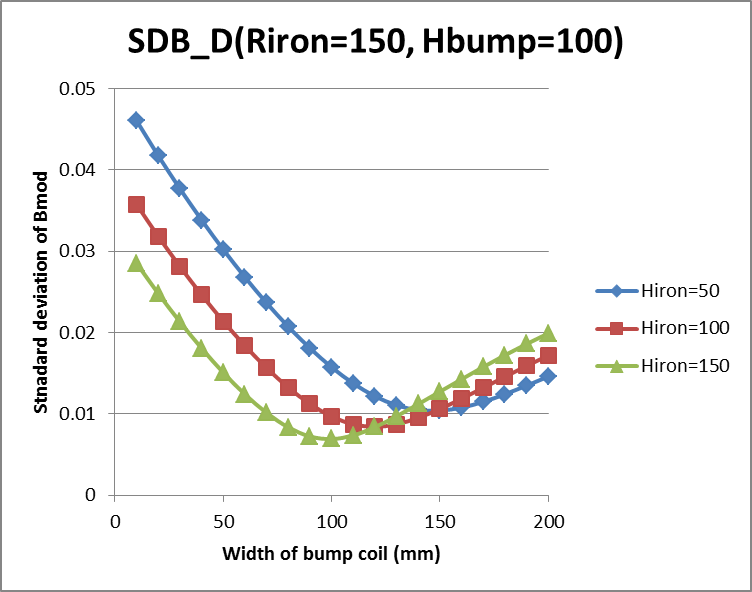 Standard deviation of B-field in the TPC region decreases with increasing thickness of iron plate and decreasing radius of hole of iron plate.
Field distribution
Simple solenoid 
with Return yoke
Bumped Solenoid
with Return yoke
Simple Solenoid
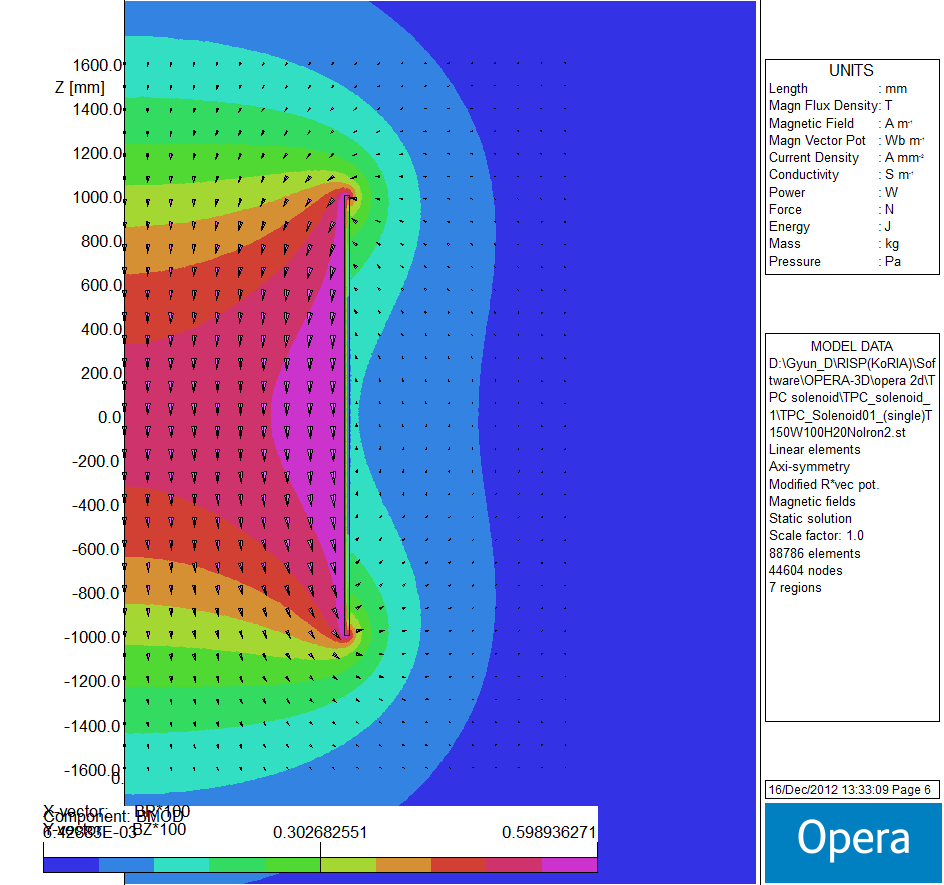 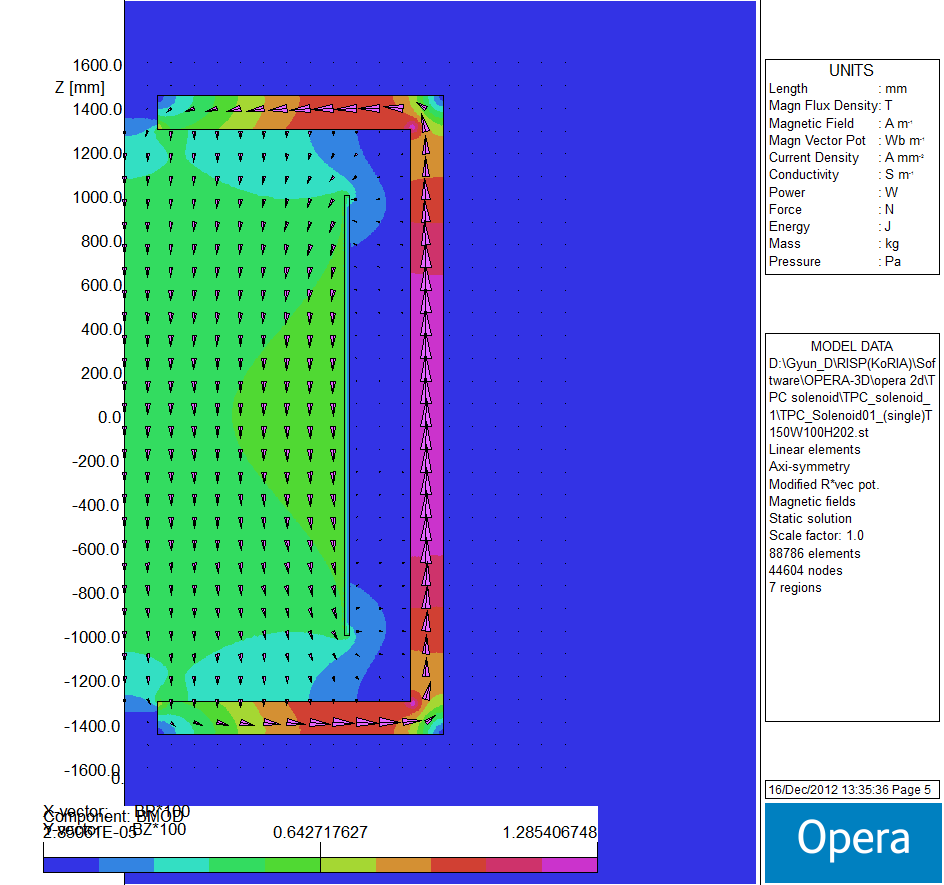 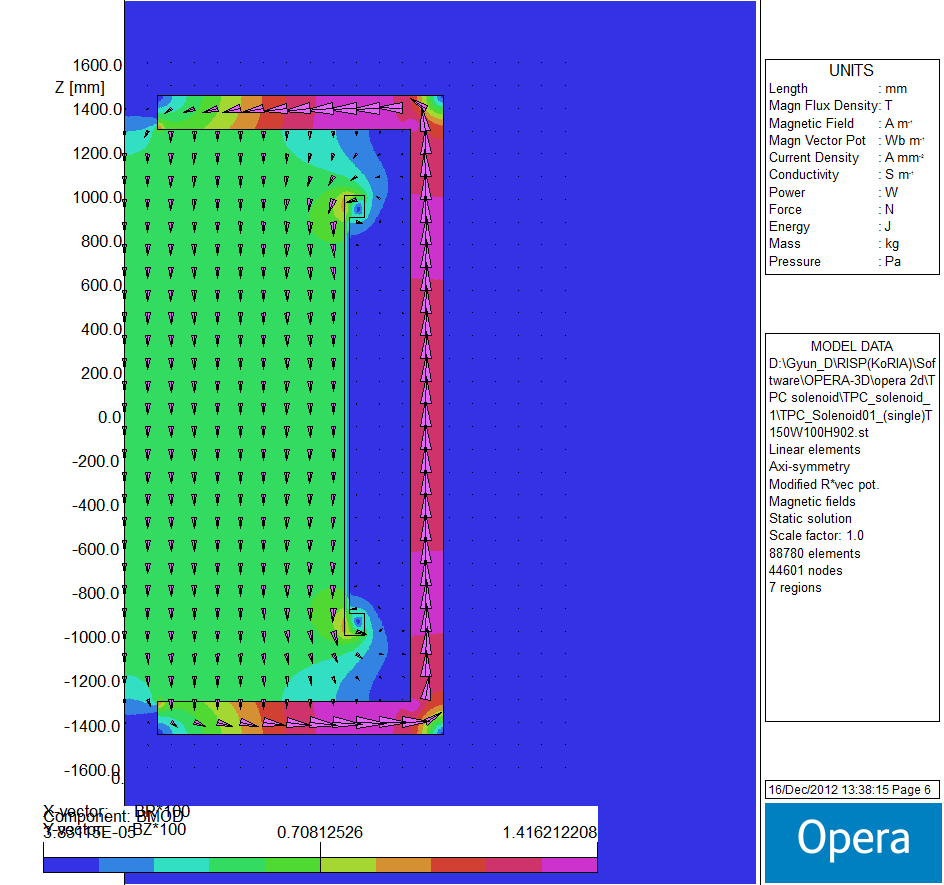 Solenoid magnet design
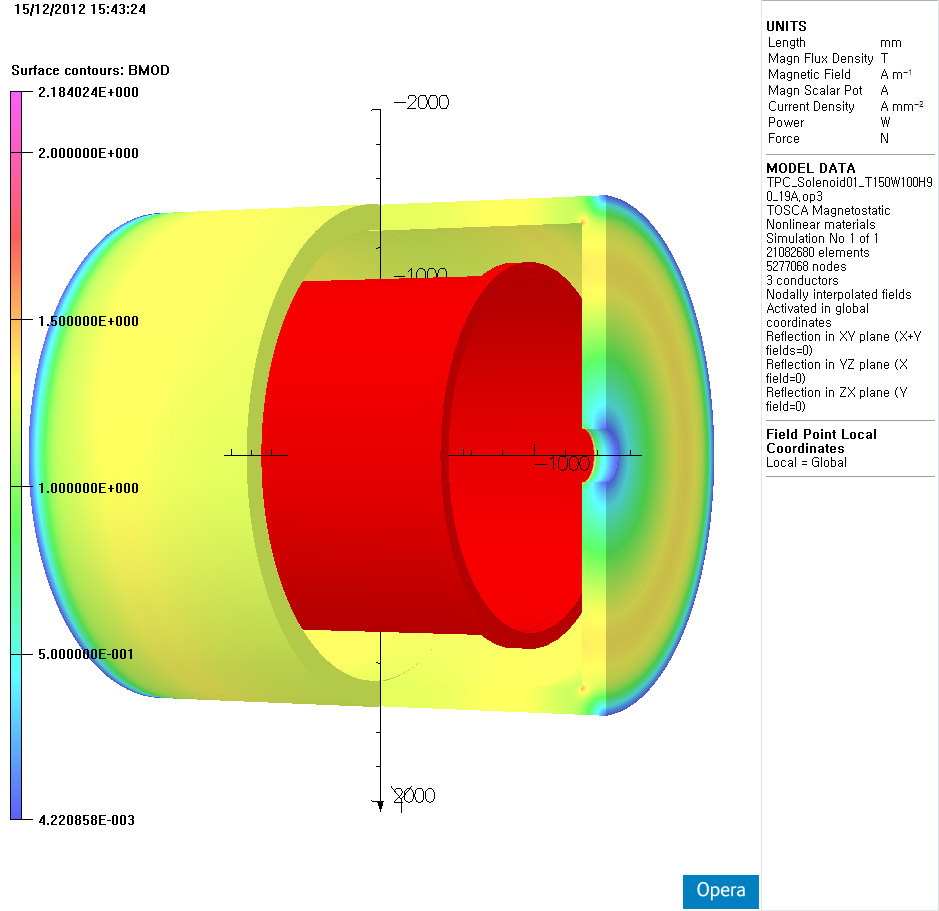 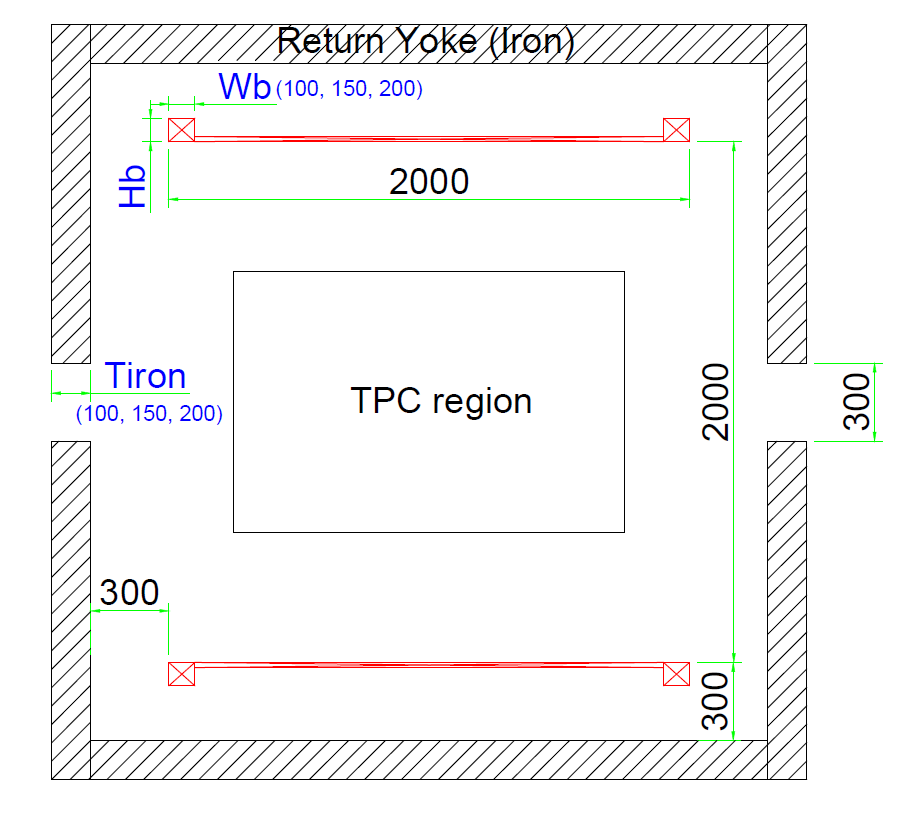 B-field uniformity
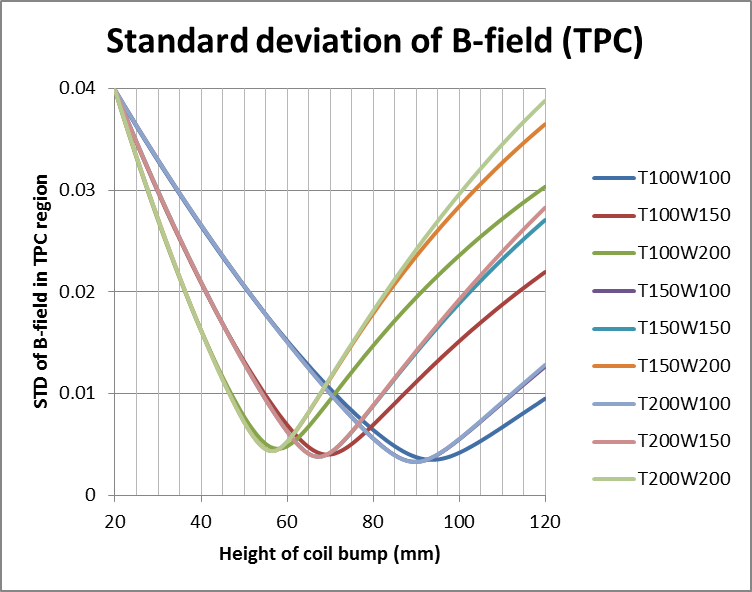 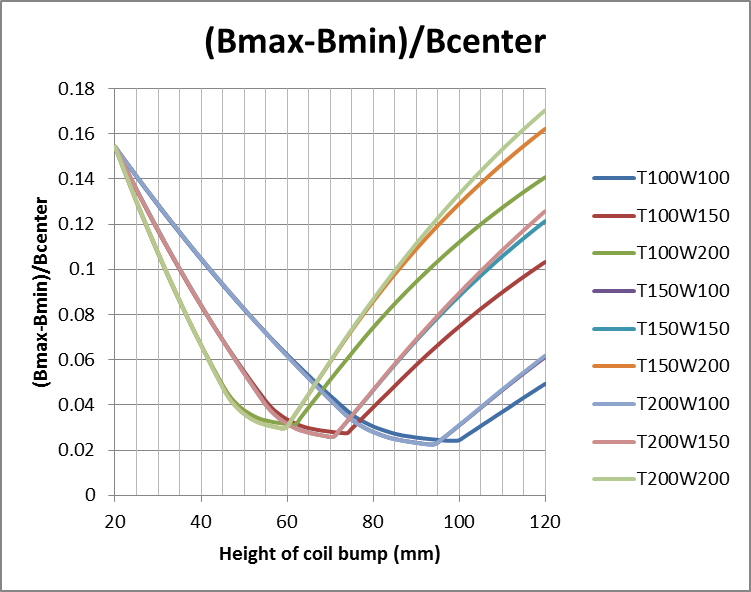 Wb=100
Hb:90~94
Wb=100
Hb:94~99
Wb=150
Hb:67~69
Wb=150
Hb:70~74
Wb=200
Hb:56~58
Wb=200
Hb:59~61
Minimum STD of B-field (*10-3)
Standard deviation of B-field in the TPC region decreases with increasing thickness of return yoke and decreasing width of bump coil with optimized bump height.
B-field (center, coil)
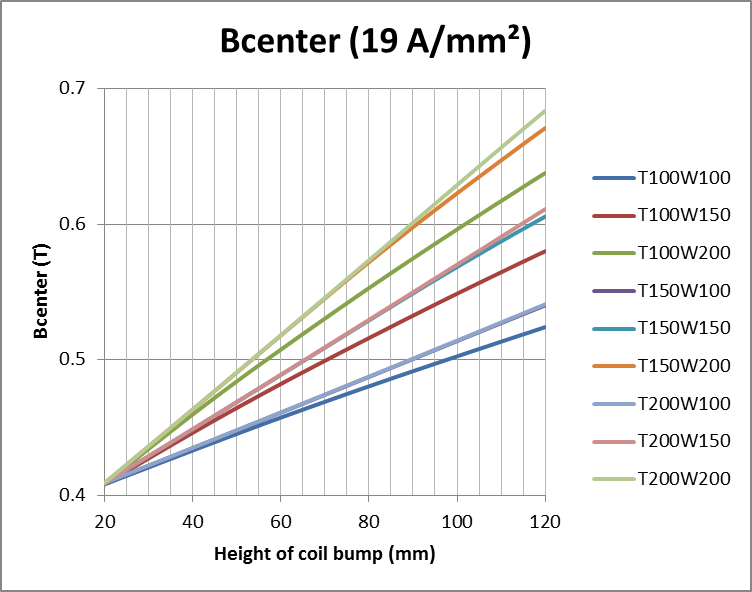 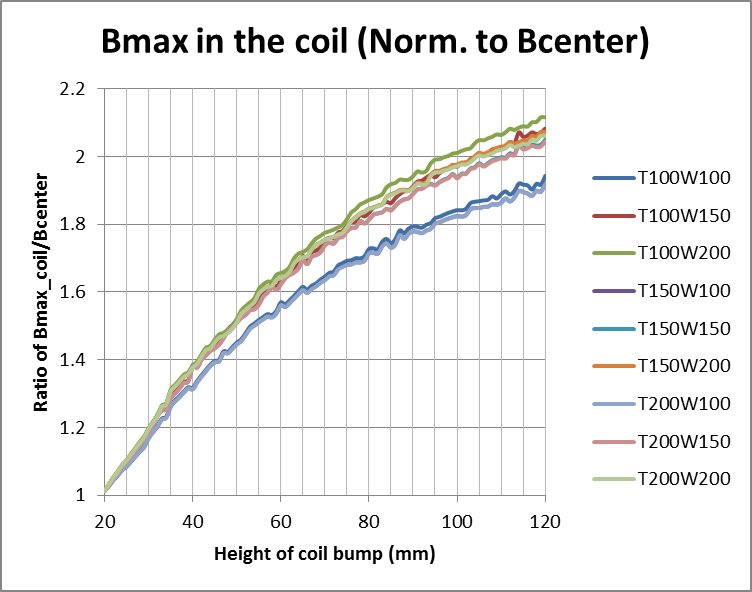 Wb=200
0.51 T
Wb=200
0.82 T
Wb=100
0.50 T
Wb=100
0.89 T
Wb=150
0.50 T
Wb=150
0.86 T
B-field at the center of solenoid with optimized bump coil is about 0.5 T
Maximum B-field in the coil with optimized bump coil is 0.8 ~ 0.9 T
B-field distribution (Bmod)
Simple solenoid 
with Return yoke
Bumped Solenoid
with Return yoke
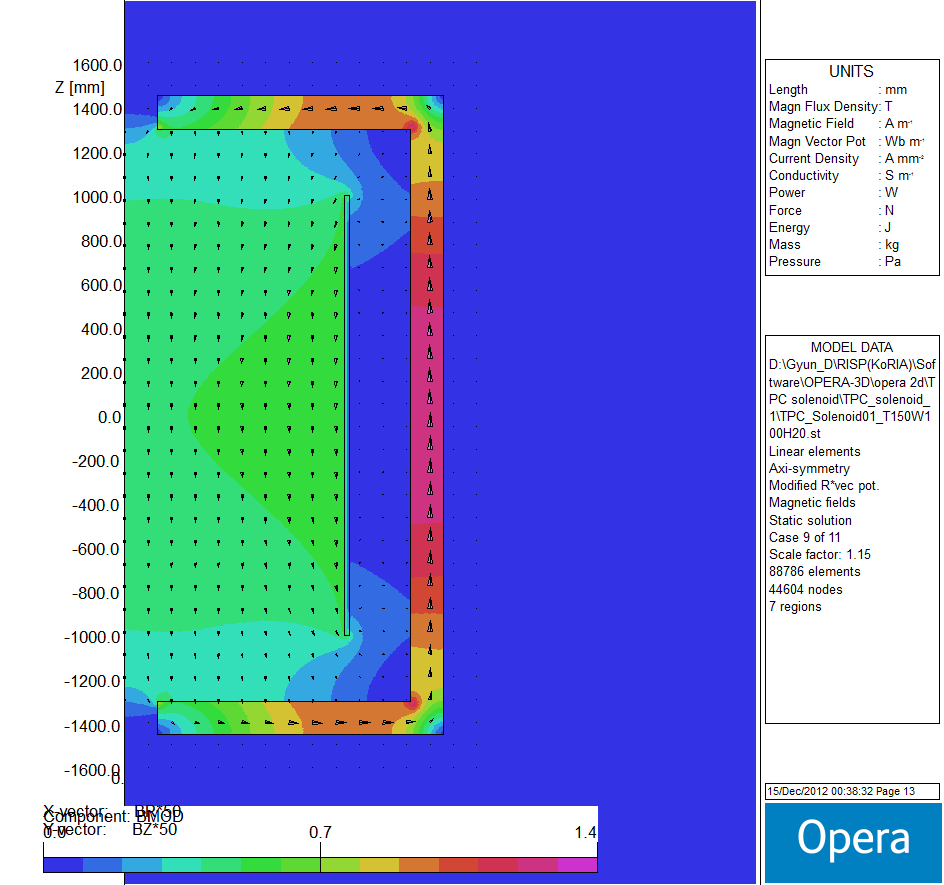 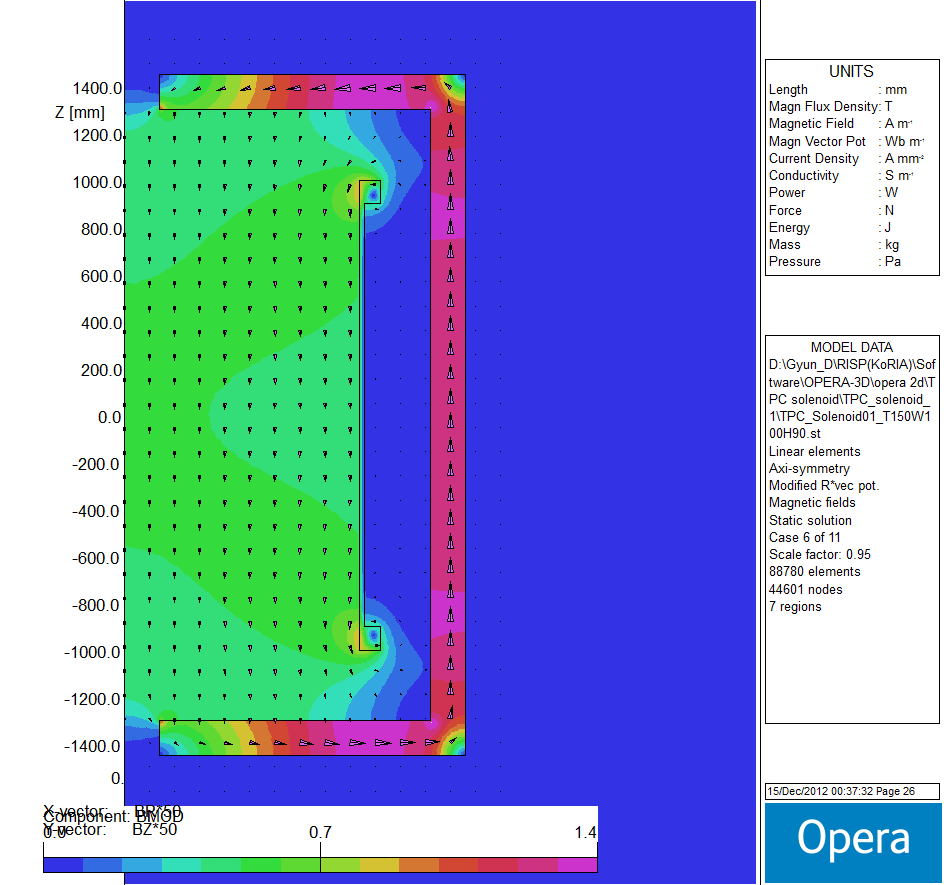 Thickness of return yoke: 150 mm
B-field distribution (TPC)
Simple solenoid 
with Return yoke
Bumped Solenoid
with Return yoke
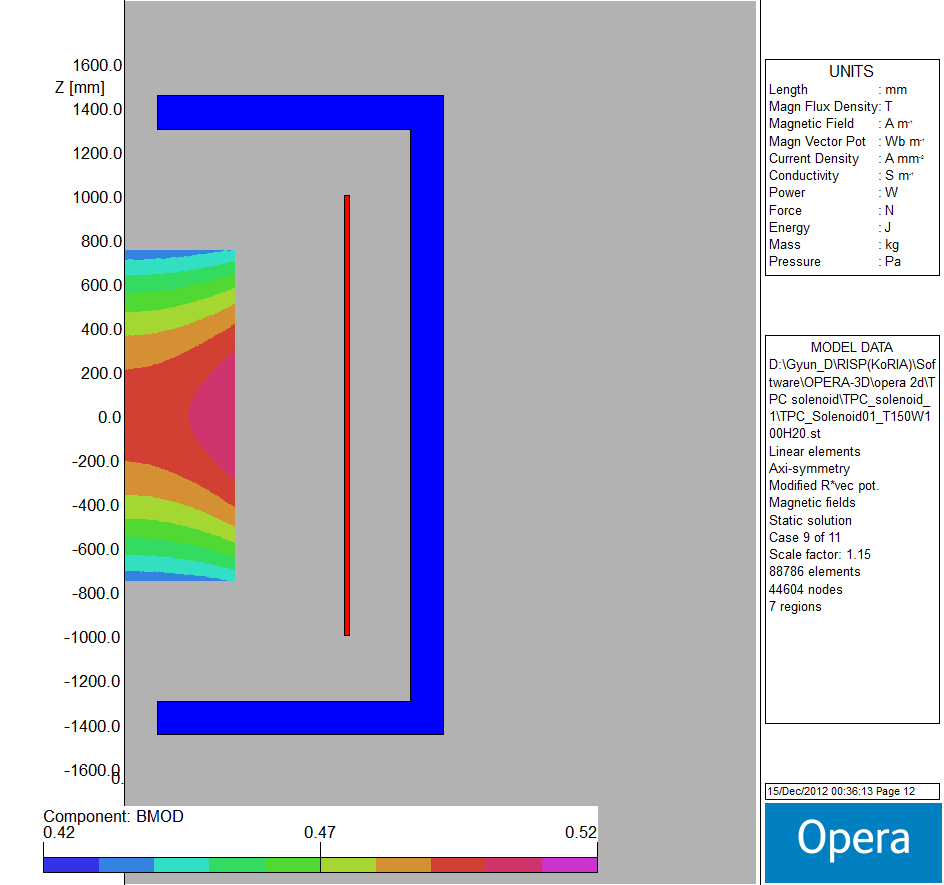 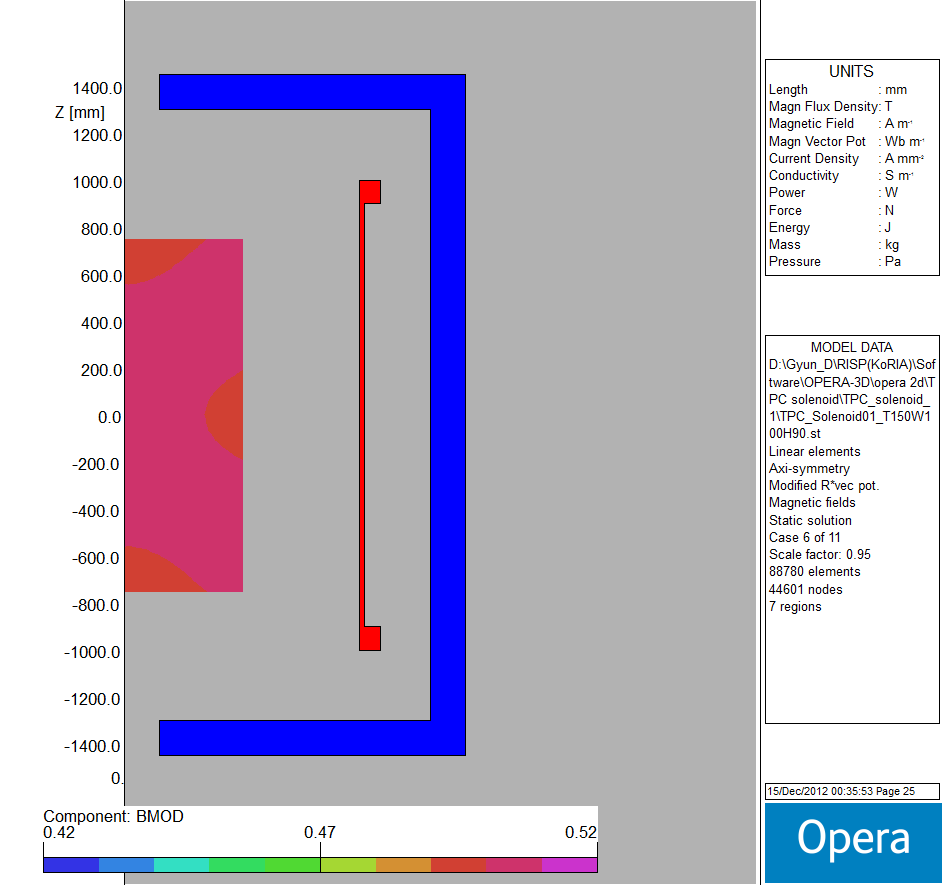 ΔB~0.012 T
ΔB~0.076 T
B-field distribution (TPC)
Bmod: 0.495~0.507 T
-53~64G (-1.1~1.3%)
Bz: 0.495~0.507 T
-53~64G (-1.1~1.3%)
Br: -0.008~0.008 T
±80G (±1.6%)
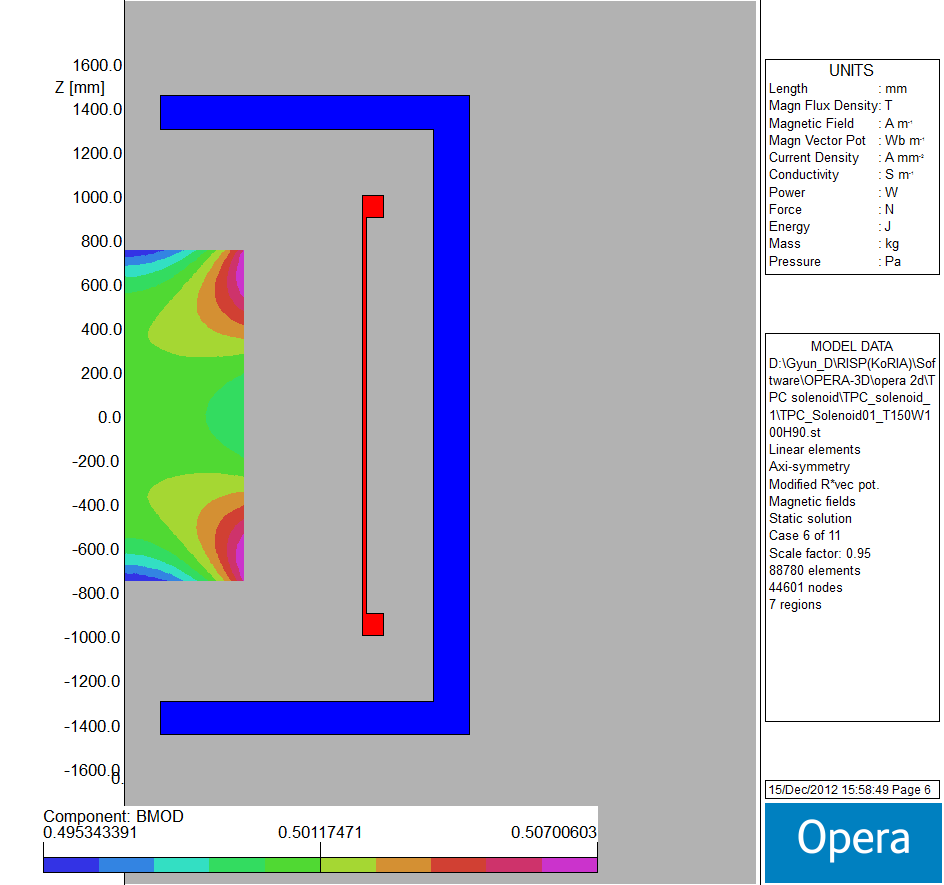 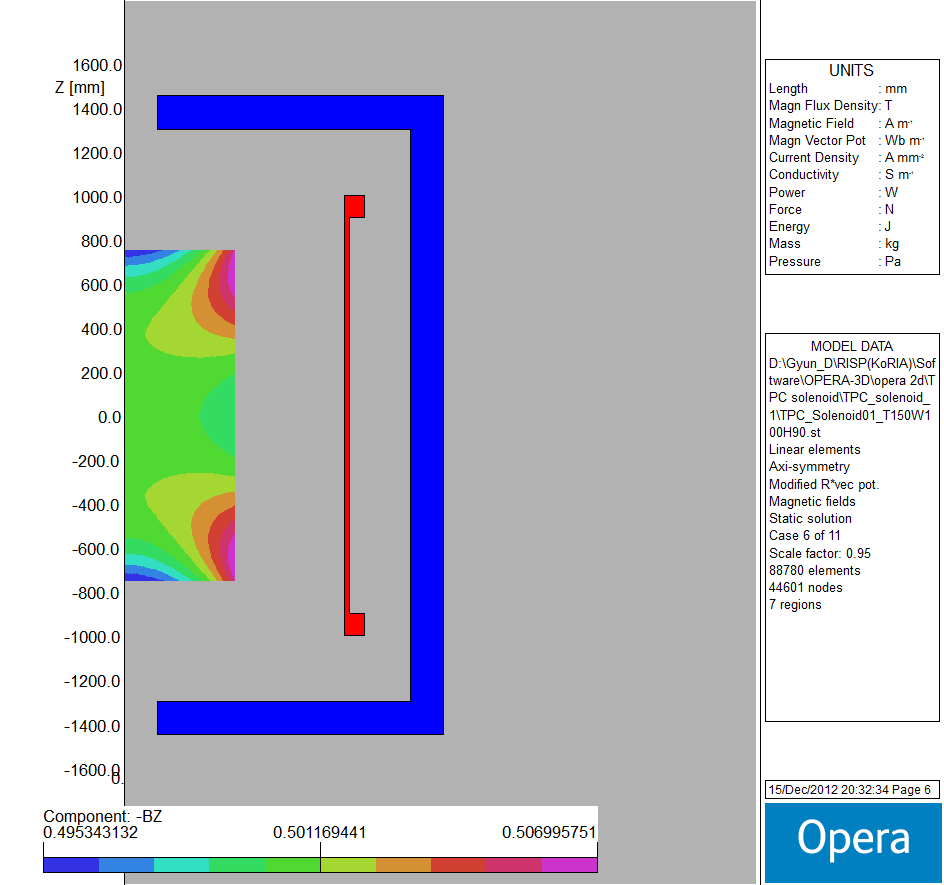 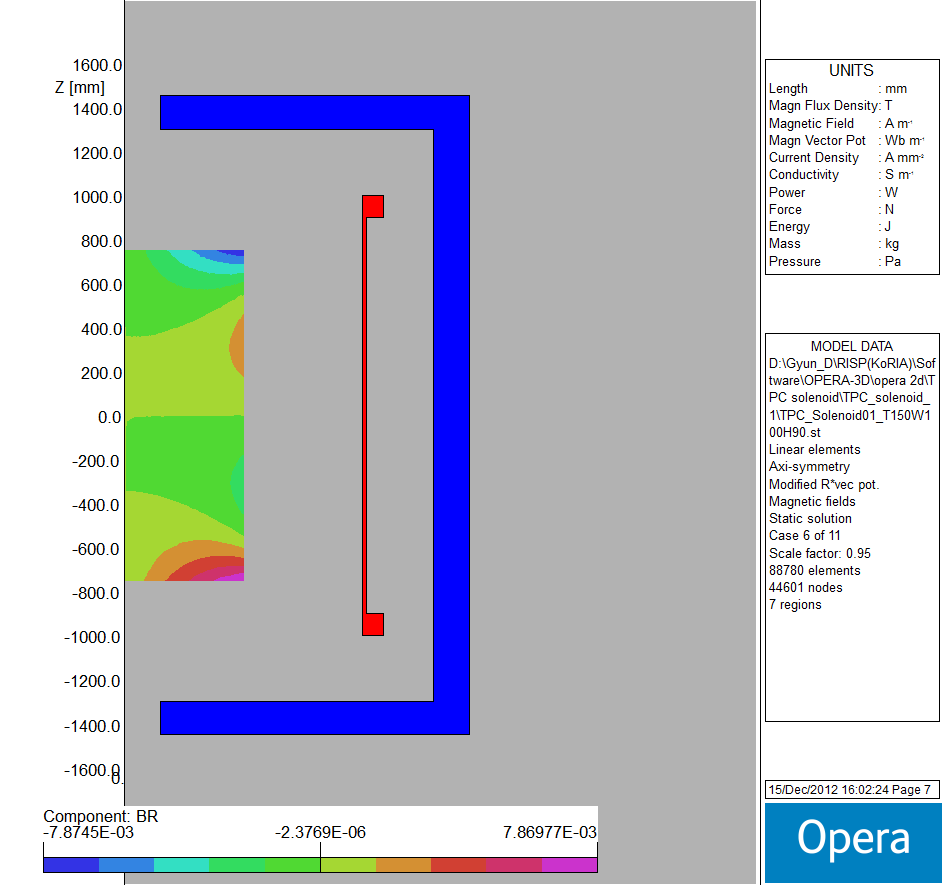 Bcenter: 0.5006 T
B-field distribution (Bmod)
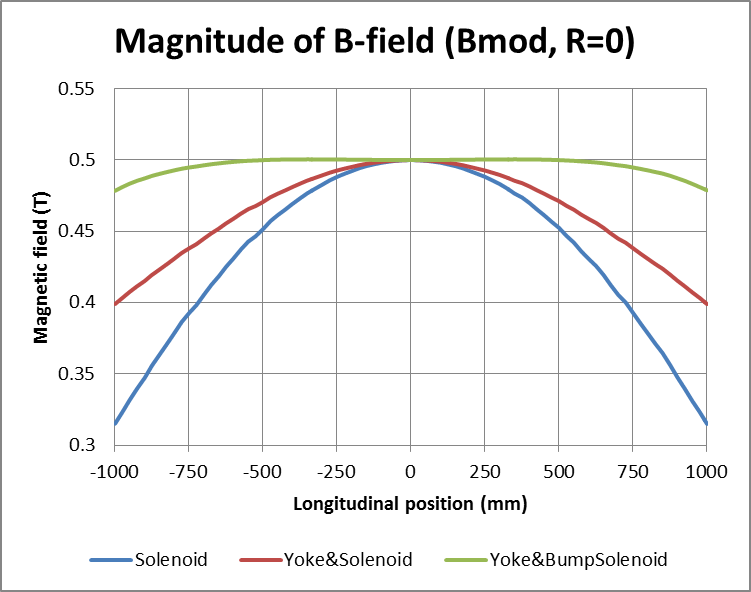 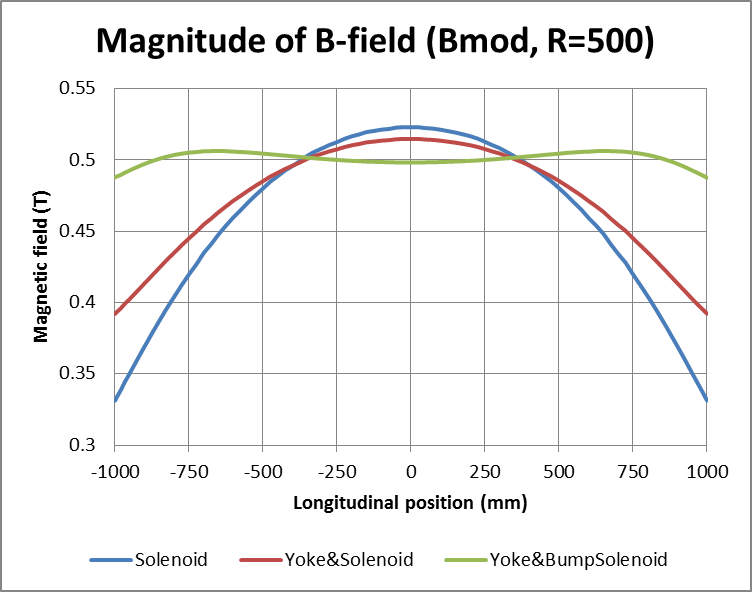 B-field distribution (Bz, Br)
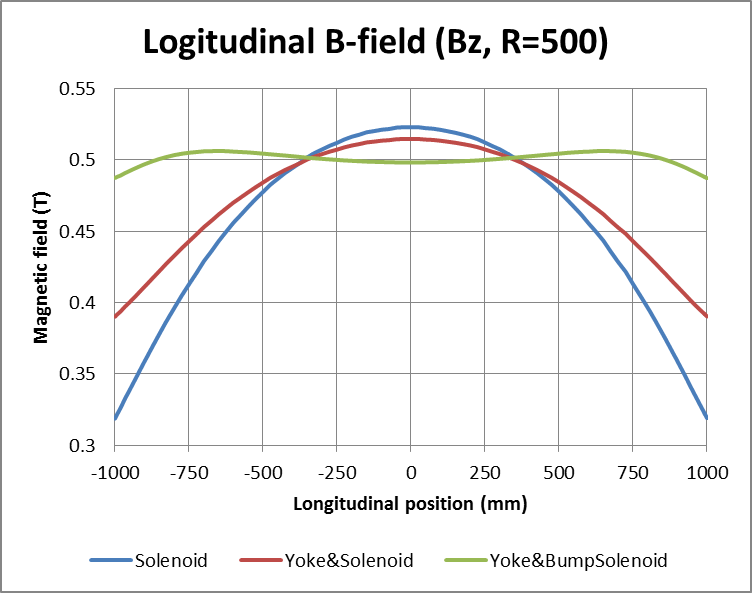 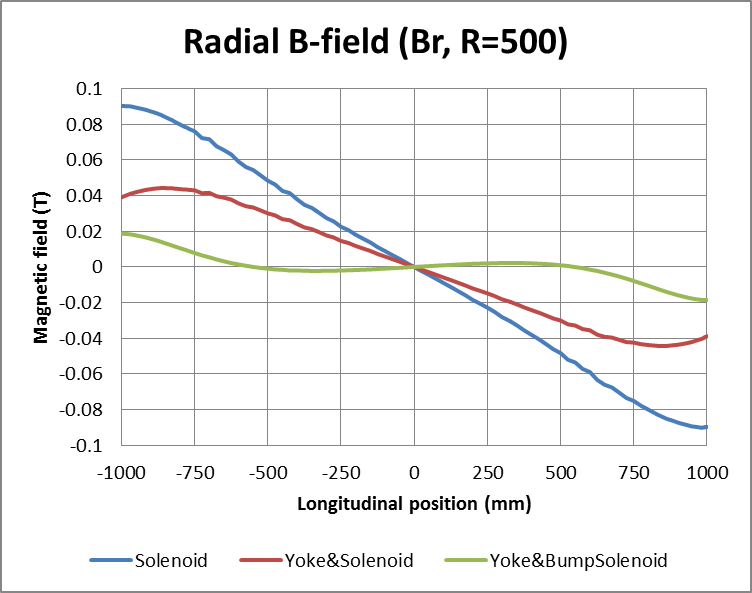 Conclusions
Standard deviation of B-field can be reduced up to about 0.003 with return yoke and bump coil (ΔB/B ~ 1.5%).
Cooling system and supporting structure should be considered. 
Magnet design should consider its technical realization.